AVY Inc.Leeanna Rivas - CinematographerDepartment of  Entertainment Technology
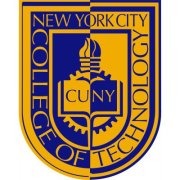 Methods:
Introduction:
During my time at City Tech in the Entertainment Technology department, I’ve focused on two tracks; Lighting and Video. In the future I want to specialize in being a cinematographer and these two tracks will help me because you need good lighting in film. For my culmination, I am working with a group of current and past students on a parody series. The project is called AVY Inc. My culmination is the first episode, the pilot, where the main character has a encounter with a thug and needs rescuing. That’s when one of the AVY members saves him, but he’s not what you would expect a superhero to look like. For this project I am the cinematographer. I will be in charge of filming and also making sure there is decent lighting.

The skills include:
Knowing the right framing.
Creating and maintaining communication 
Developing collaborative ideas with the Director.
 
The Process
  
The process of shooting this film will be every Sunday.
Conclusion
For this culmination I will have a full length film. It will be a challenging project but I feel like I will be able to do it.
Diagram:
Hypothesis
Will I be able to shoot every scheduled day planed or will the weather effect it?
Research
To help with my research, I will watch other students films to see how other cinematographers worked as used techniques. 
Challenge
I would like to make the audience feel like they are there with the protagonist. To get them to put themselves in his shoes and have a good time watching the short.
Method Example:
1. Schedule; timeline
Results

I created a film that is about 8 minutes long.
My measurement of success will be related to if the project comes out on time. If it does then I know I have succeeded.
The outcome will be
Materials:
Nikon D3200
Acknowledgements

Thank you to all my professors in the Entertainment Department. Over the last four years I have learned a lot and you have all guided me in the right direction.